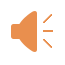 创业论文答辩
GRADUATION THESIS DEFENSE
Simple complete framework of graduation thesis defense template PPT, rice husk son bright moon design.
主讲人：PPT汇
目录 Contents’
01
04
02
03
项目介绍
Project introduction
风险管控
Risk control
产品运营
Product operation
团队介绍
Team to introduce
项目介绍
01
建议正文8-18号字，1.3倍字间距。标题数字等都可以通过点击和重新输入进行更改，顶部“开始”面板中可以对字体、字号、颜色、行距等进行修改。
PART 01 项目介绍
在此输入标题
输入标题
标题数字等都可以通过点击和重新输入进行更改。
标题数字等都可以通过点击和重新输入进行更改，顶部“开始”面板中可以对字体、字号、颜色、行距等进行修改。

标题数字等都可以通过点击和重新输入进行更改，顶部“开始”面板中可以对字体、字号、颜色、行距等进行修改。

标题数字等都可以通过点击和重新输入进行更改，顶部“开始”面板中可以对字体、字号、颜色、行距等进行修改。
输入标题
标题数字等都可以通过点击和重新输入进行更改。
输入标题
标题数字等都可以通过点击和重新输入进行更改。
PART 01 项目介绍
01
02
03
04
输入标题
输入标题
输入标题
输入标题
建议正文8-18号字，1.3倍字间距。标题数字等都可以通过点击和重新输入进行更改，顶部“开始”面板中可以对字体、字号、颜色、行距等进行修改。
建议正文8-18号字，1.3倍字间距。标题数字等都可以通过点击和重新输入进行更改，顶部“开始”面板中可以对字体、字号、颜色、行距等进行修改。
建议正文8-18号字，1.3倍字间距。标题数字等都可以通过点击和重新输入进行更改，顶部“开始”面板中可以对字体、字号、颜色、行距等进行修改。
建议正文8-18号字，1.3倍字间距。标题数字等都可以通过点击和重新输入进行更改，顶部“开始”面板中可以对字体、字号、颜色、行距等进行修改。
PART 01 项目介绍
输入标题
输入标题
输入标题
建议正文8-18号字，1.3倍字间距。标题数字等都可以通过点击和重新输入进行更改。
建议正文8-18号字，1.3倍字间距。标题数字等都可以通过点击和重新输入进行更改。
输入标题
输入标题
输入标题
建议正文8-18号字，1.3倍字间距。标题数字等都可以通过点击和重新输入进行更改。
建议正文8-18号字，1.3倍字间距。标题数字等都可以通过点击和重新输入进行更改。
产品运营
02
建议正文8-18号字，1.3倍字间距。标题数字等都可以通过点击和重新输入进行更改，顶部“开始”面板中可以对字体、字号、颜色、行距等进行修改。
PART 02 产品运营
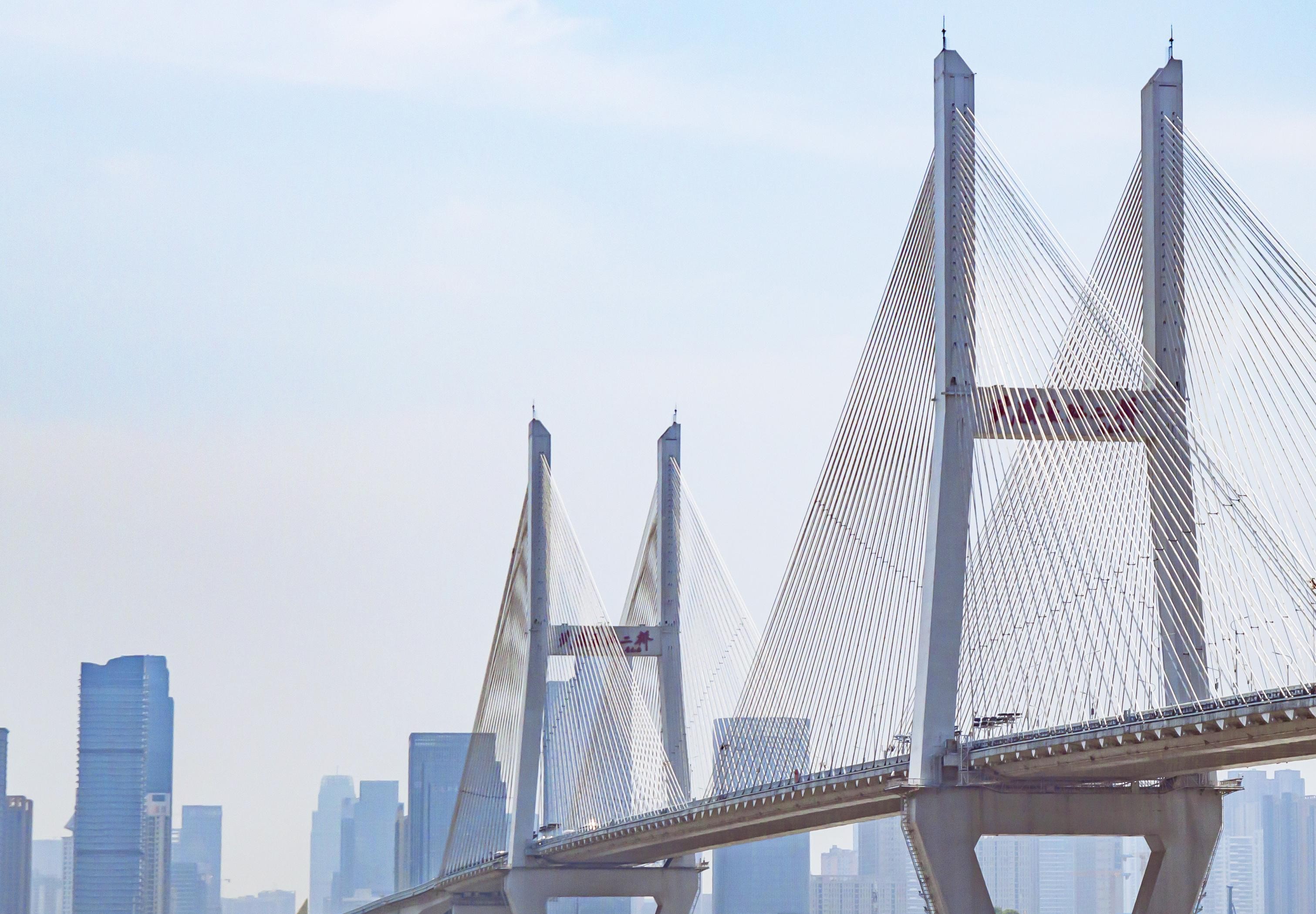 输入标题
建议正文8-18号字，1.3倍字间距。标题数字等都可以通过点击和重新输入进行更改。
输入标题
建议正文8-18号字，1.3倍字间距。标题数字等都可以通过点击和重新输入进行更改。
输入标题
建议正文8-18号字，1.3倍字间距。标题数字等都可以通过点击和重新输入进行更改。
PART 02 产品运营
在此输入标题
输入标题
输入标题
Enter the title here
请您在此修改您的内容，或将内容复制到此段落中。
请您在此修改您的内容，或将内容复制到此段落中。
正文内容，本段适应大段文字章节。如果文字较多的内容描述比较适合放在这里。
请您在此修改您的内容，或者将内容粘贴到记事本后，复制到此段落中。
输入标题
输入标题
请您在此修改您的内容，或将内容复制到此段落中。
请您在此修改您的内容，或将内容复制到此段落中。
团队介绍
03
建议正文8-18号字，1.3倍字间距。标题数字等都可以通过点击和重新输入进行更改，顶部“开始”面板中可以对字体、字号、颜色、行距等进行修改。
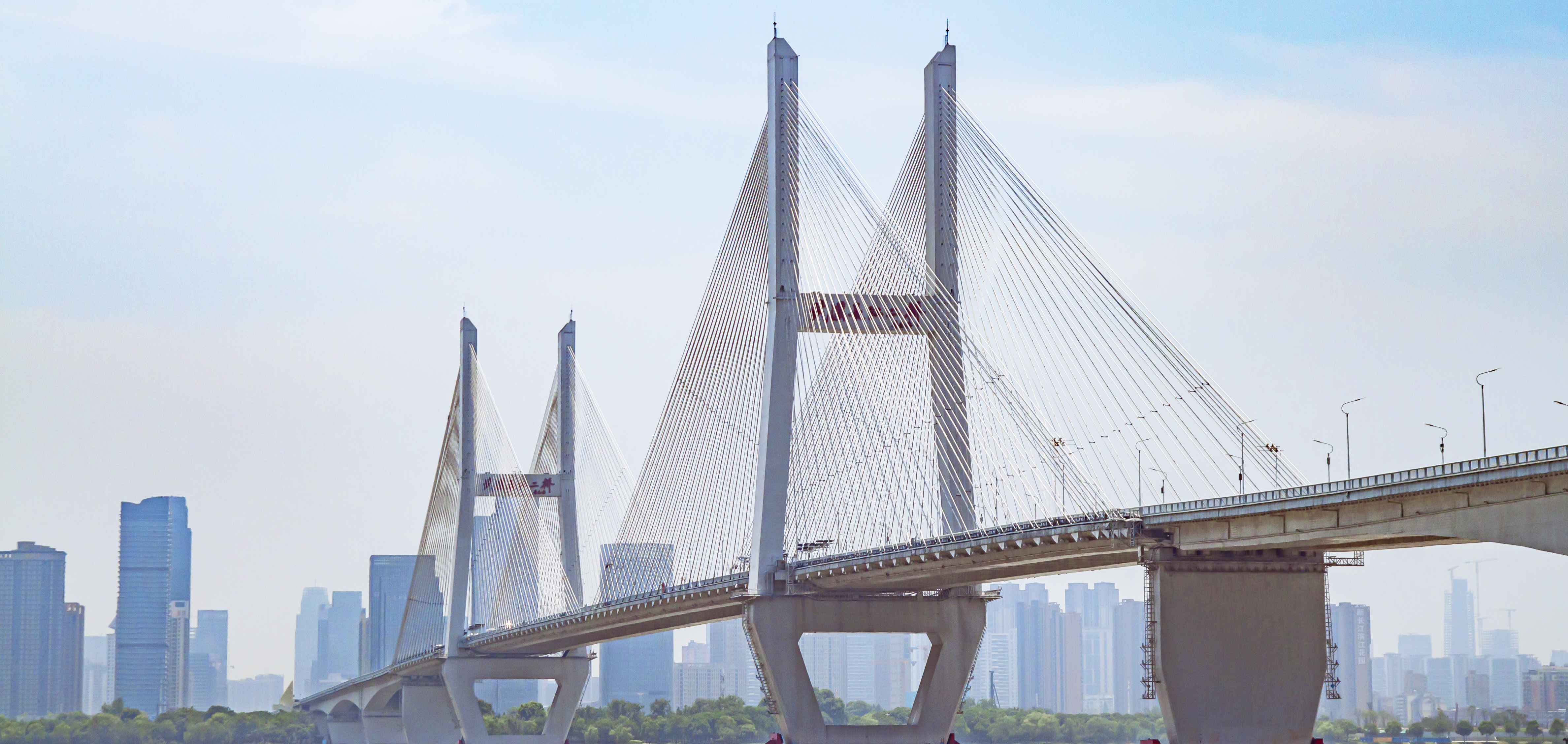 PART 03 团队介绍
输入标题
输入标题
输入标题
标题数字等都可以通过点击和重新输入进行更改，顶部“开始”面板中可以对字体、字号、颜色、行距等进行修改
标题数字等都可以通过点击和重新输入进行更改，顶部“开始”面板中可以对字体、字号、颜色、行距等进行修改
标题数字等都可以通过点击和重新输入进行更改，顶部“开始”面板中可以对字体、字号、颜色、行距等进行修改
PART 03 团队介绍
输入标题
输入标题
输入标题
正文内容，本段适应大段文字章节。如果文字较多的内容描述比较适合放在这里。
正文内容，本段适应大段文字章节。如果文字较多的内容描述比较适合放在这里。
正文内容，本段适应大段文字章节。如果文字较多的内容描述比较适合放在这里。
风险管控
04
建议正文8-18号字，1.3倍字间距。标题数字等都可以通过点击和重新输入进行更改，顶部“开始”面板中可以对字体、字号、颜色、行距等进行修改。
PART 04 风险管控
在此输入标题
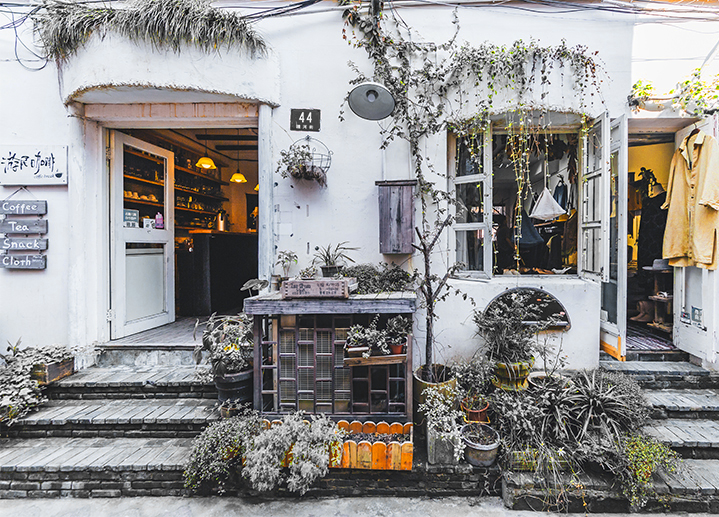 标题数字等都可以通过点击和重新输入进行更改，顶部“开始”面板中可以对字体、字号、颜色、行距等进行修改。

标题数字等都可以通过点击和重新输入进行更改，顶部“开始”面板中可以对字体、字号、颜色、行距等进行修改。

标题数字等都可以通过点击和重新输入进行更改，顶部“开始”面板中可以对字体、字号、颜色、行距等进行修改。
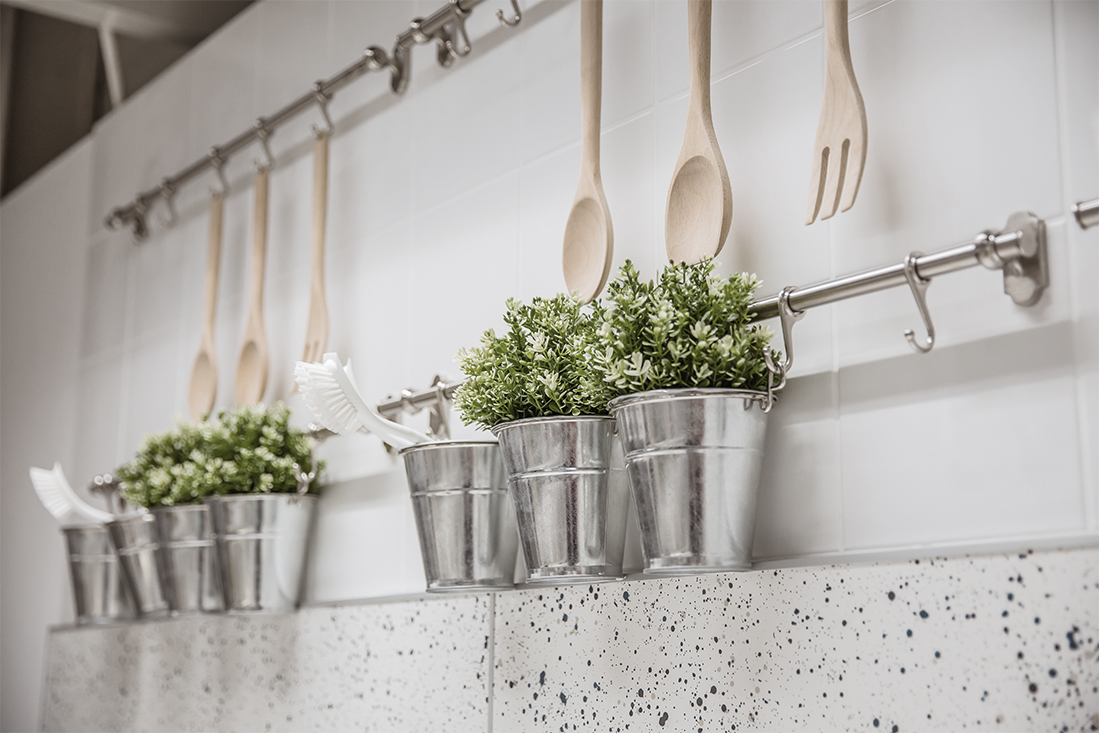 PART 04 风险管控
输入标题
输入标题
措施一
措施二
建议正文8-18号字，1.3倍字间距。标题数字等都可以通过点击和重新输入进行更改。
建议正文8-18号字，1.3倍字间距。标题数字等都可以通过点击和重新输入进行更改。
输入标题
输入标题
措施三
措施四
建议正文8-18号字，1.3倍字间距。标题数字等都可以通过点击和重新输入进行更改。
建议正文8-18号字，1.3倍字间距。标题数字等都可以通过点击和重新输入进行更改。
谢谢观看
GRADUATION THESIS DEFENSE
Simple complete framework of graduation thesis defense template PPT, rice husk son bright moon design.
主讲人：PPT汇
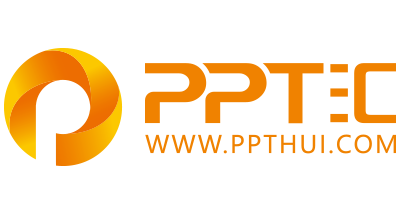 上万精品PPT模板全部免费下载
PPT汇    www.ppthui.com
PPT模板下载：www.ppthui.com/muban/            行业PPT模板：www.ppthui.com/hangye/
工作PPT模板：www.ppthui.com/gongzuo/         节日PPT模板：www.ppthui.com/jieri/
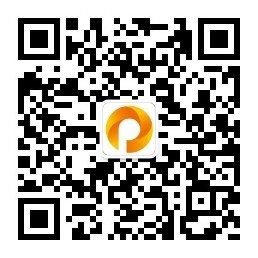 扫描关注公众号“PPT汇”收藏网站防止遗忘/免费获取更多精选PPT模板下载资源
[Speaker Notes: 模板来自于 https://www.ppthui.com    【PPT汇】]
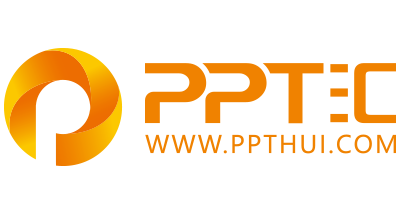 10000+套精品PPT模板全部免费下载
www.ppthui.com
PPT汇

PPT模板下载：www.ppthui.com/muban/            行业PPT模板：www.ppthui.com/hangye/
工作PPT模板：www.ppthui.com/gongzuo/         节日PPT模板：www.ppthui.com/jieri/
党政军事PPT：www.ppthui.com/dangzheng/     教育说课课件：www.ppthui.com/jiaoyu/
PPT模板：简洁模板丨商务模板丨自然风景丨时尚模板丨古典模板丨浪漫爱情丨卡通动漫丨艺术设计丨主题班会丨背景图片

行业PPT：党政军事丨科技模板丨工业机械丨医学医疗丨旅游旅行丨金融理财丨餐饮美食丨教育培训丨教学说课丨营销销售

工作PPT：工作汇报丨毕业答辩丨工作培训丨述职报告丨分析报告丨个人简历丨公司简介丨商业金融丨工作总结丨团队管理

More+
[Speaker Notes: 模板来自于 https://www.ppthui.com    【PPT汇】]